prijevoz i materijalna prava prema TKU za javne službe 2022-2026.
dr. sc. Marija Zuber,
savjetnica-urednica HZ RIF
Bol na Braču, 5. listopada 2022.
TKU za javne službe 2022.-2026.
Temeljni kolektivni ugovor za službenike i namještenike u javnim službama - sklopljen 6. svibnja 2022. godine između Vlade RH i 11 reprezentativnih sindikata javnih službi; na određeno vrijeme, na rok od četiri godine
Ugovorena primjena od 1. svibnja 2022.
NOVO: Zahtjevi za tumačenje upućuju se Povjerenstvu isključivo na obrascu koji je prilog TKU-u i čini njegov sastavni dio
Propisan je rok u kojemu je Povjerenstvo dužno podnositelju upita dati tumačenje
Obrazac za postavljanje pitanja ovlaštenom Povjerenstvu
Sadržaj ugovorenih prava u novom TKU - sažetak
zadržana su sva prava iz prethodnog TKU-a
detaljnije je uređen način određivanja naknade plaće za godišnji odmor 
propisana je nova osnovica za određivanje osnovne plaće – 6.286,29 kn mjesečno bruto od 1. svibnja 2022. 
povoljnije je uređeno pravo na dodatak 0,5% po godini staža
propisan je novi dodatak na plaću za određene zaposlenike
povoljnije je uređen rad po pozivu
naknada za bolovanje do 42 dana – alternativno, ovisno što je povoljnije za radnika
izmijenjeno je pravo na regres, božićnicu i dar za djecu za zaposlene koji rade s nepunim radnim vremenom kod dva poslodavca
proširen je obvezan sadržaj putnog naloga
povećan je iznos prava za sistematski pregled na 1.200,00 kn
povoljnije je uređeno pravo određenih zaposlenika na naknadu troškova prijevoza
Udaljenost kao uvjet ostvarivanja naknade za prijevoz
Za prijevoz u mjestu i za međumjesni prijevoz:
zaposlenik ima pravo na naknadu troškova prijevoza pod uvjetom da je udaljenost od njegovog prebivališta, odnosno boravišta do mjesta rada najmanje dva kilometra
Način određivanja udaljenosti:
kao najkraća automobilska ruta s asfaltom
putem stranice https://www.google.com/maps 
NOVO: udaljenost se više ne određuje prema planeru Hrvatskog autokluba
Pitanje: Kada se udaljenost određuje kao najkraća pješačka, a kada kao najkraća automobilska ruta?
Ako je objektivno moguć dolazak na posao pješice, udaljenost se određuje kao najkraća pješačka ruta; ako nije – kao najkraća automobilska ruta
Udaljenost od prebivališta/boravišta do lokacije na kojoj zaposlenik radi
Prebivalište i boravište zaposlenika mjerodavno za ostvarivanje prava na naknadu određuje se prema Zakonu o prebivalištu (Nar. nov., br. 144/12. i 158/13.)
Boravište i prebivalište prema Zakonu o prebivalištu nije uređeno istovjetno kako je uređeno Općim poreznim zakonom (Nar. nov., br. 115/16.-42/20.) koji je mjerodavan za određivanje poreznih prava.
Pitanja:
Kako postupiti u slučaju ako je u jednom smjeru udaljenost do 2 km a u drugom preko 2 km?
Kako postupiti ako zaposlenik u iste/različite dane radi na više lokacija?
Najkraća ruta i cestarina = ovisno koji iznos naknade je manji
NOVO: 
Ovisno što je za poslodavca povoljnije
Izbor između:
Povoljnije pravo za određene zaposlenike
Pravo na naknadu za prijevoz i u slučaju ako ne ispunjavaju uvjet udaljenosti od prebivališta odnosno boravišta do mjesta rada od najmanje dva kilometra:
zaposlenici koji imaju tjelesno oštećenje od 100%, odnosno tjelesno oštećenje donjih ekstremiteta od najmanje 60% uz uvjet da je tjelesno oštećenje utvrđeno rješenjem nadležnog tijela 
NOVO: zaposlenici s navršenih 58 godina (prema prethodnom TKU, to su pravo ostvarivali zaposlenici s navršenih 61 godinom)
Zaposlenici s navršenih 58 godina
Pravo na naknadu troškova kupljene karte za prijevoz
Uvjeti: 
na relaciji kojom dolaze na posao mora postoji javni prijevoz
moraju dokazati da su kupili kartu javnog prijevoza
NAKNADA:
ako postoji mogućnost kupnje godišnje karte poslodavac će im nadoknaditi cijenu kupljene godišnju karte
ako ne postoji mogućnost kupnje godišnje karte, poslodavac će im nadoknaditi kupljenu mjesečnu kartu
ako ni ta mogućnost ne postoji, poslodavac će im nadoknaditi cijenu pojedinačne karte
Oni ne mogu ostvariti pravo na naknadu u visini 1,35 kn po prijeđenom km.
Pitanje: Imaju li pravo na naknadu za prijevoz od prvog dana nakon navršenih 58 godina ili od prvog mjeseca iza mjeseca koji slijedi nakon što su navršili 58 godina?
Zaposlenici koji stanuju na udaljenosti većoj od 100 km – NIJE IZMIJENJENO
Pravo na naknadu za prijevoz za cijelu relaciju puta, tj. i za udaljenost veću od 100 km na temelju odluke nadležnog ministra
Tko upućuje zahtjev nadležnom ministru: poslodavac (ustanova javne službe)
Nadležni ministar: ministar u čijem djelokrugu je ustanova javne službe u kojoj zaposlenik radi
Ako nadležni ministar u roku 90 dana od uredno zaprimljenog zahtjeva ne donese odluku -  smatrati će se da je dao prešutnu suglasnost
U razdoblju dok se čeka odluka nadležnog ministra, zaposlenik ima pravo na naknadu za relaciju puta do 100 km
Ovisno o odluci nadležnog ministra odnosno proteku roka od 90 dana, poslodavac je dužan radniku isplatiti razliku neisplaćene naknade za prijevoz
Promjena prebivališta/boravišta zaposlenih koji putuju na udaljenosti preko 100 km
NOVO:
Stroža pravila za zaposlenike koji putuju na udaljenosti većoj od 100 km
Ako zaposlenik tijekom trajanja radnog odnosa bez objektivno opravdanog razloga promijeni prebivalište/boravište sadržano kao bitan sastojak ugovora o radu i o razlogu promjene ne priloži dokaz, nema pravo na naknadu prema čl. 65. st. 5. i 6. 
OPRAVDANI RAZLOZI – treba ih dokumentirati:
sklapanje bračne, izvanbračne i partnerske zajednice
spajanje obitelji
propisana skrb o članu obitelji 
i drugi razlozi
TUMAČENJE POVJERENSTVA: razvod braka je opravdan razlog
Promjena prebivališta/boravišta zaposlenika kojemu je bila odobrena naknada za udaljenost preko 100 km
Ako nema dokaza za opravdanu promjenu prebivališta ili boravišta, a zaposleniku je prije promjene bilo odobreno korištenje naknade za udaljenost veću od 100 km – zadržava pravo na naknadu u punom iznosu, kako mu je bilo odobreno
Visina naknade za zaposlenike koji mogu koristiti organizirani prijevoz – NIJE IZMIJENJENO
ZA MJESNI I ZA MEĐUMJESNI PRIJEVOZ:
u visini cijene javnog prijevoza, kumulativno za mjesni i za međumjesni
neovisno o tome koriste li ga ili ne koriste
bez umanjivanja naknade, u punom iznosu
KOJI IZNOS NAKNADE?
ako postoji mogućnost kupnje godišnje karte na naknadu troška godišnje karte – svaki mjesec u visini 1/12 cijene godišnje karte
ako ne postoji mogućnost kupnje godišnje karte na naknadu troška mjesečne karte
ako ne postoji mogućnost kupnje godišnje ili mjesečne karte, na naknadu troška pojedinačne karte
Više javnih prijevoznika na istoj relaciji
NOVO:
Ako je javni prijevoz organiziran od strane više prijevoznika koji prometuju na istoj relaciji, naknada se isplaćuje u visini koja je povoljnija za poslodavca
Napomena:
U prethodnom TKU je bilo određeno:
ako koristi javni prijevoz - pravo na naknadu troškova u visini godišnje, mjesečne odnosno pojedinačne karte onog prijevoznog sredstva kojega koristi (čl. 66. st. 7.)
ako ne koristi javni prijevoz - ima pravo na naknadu u visini cijene prijevoza koja je za poslodavca najpovoljnija (čl. 66. st. 10.).
Zaposlenici koji ne mogu koristiti javni prijevoz - NIJE IZMIJENJENO
Jedan od dva moguća razloga:
nema javnog prijevoza, tj. ako na određenim relacijama ne prometuju javni prijevoznici, ili
na određenoj relaciji postoji javni prijevoz, ali je vozni red takav da zaposleniku ne omogućava redoviti dolazak na posao i odlazak s posla – u tom se slučaju smatra da za odnosnog zaposlenika nema organiziranog javnog prijevoza
Kada se smatra da postojeći javni prijevoz nije organiziran – NIJE IZMIJENJENO
Ako zaposleniku za sve njegove radne dane ne omogućava redoviti dolazak na posao i povratak s posla 
Smatra se da NIJE omogućen redoviti dolazak na posao i odlazak s posla ako je vozni red organiziran na način da :
vrijeme čekanja od dolaska u mjesto rada do početka radnog vremena zaposlenika te vrijeme čekanja od završetka radnog vremena do polaska redovite linije prema prebivalištu odnosno boravištu zaposlenika, prelazi 45 minuta
u slučaju potrebe za presjedanjem, ako je vrijeme čekanja između dvije linije javnog prijevoza duže od 30 minuta
      TUMAČENJE POVJERENSTVA: ako treba presjedati dva puta, 30 minuta se odnosi na zbrojeno čekanje za oba presjedanja
Visina naknade za zaposlenika za kojega nema organiziranog javnog prijevoza
U dva slučaja: 
1. ne postoji javni prijevoz
2. postoji javni prijevoz, ali se za odnosnog zaposlenika smatra da nije organiziran

naknadu troškova prijevoza u visini od 1,35 kn po prijeđenom kilometru 
NOVO: od 1. listopada 1,25 kn po km
NOVO:  Izmjena visine naknade po km
Početna naknada 1,35 kn po km (utvrđena krajem travnja 2022.) se usklađuje, na više ili na niže, ako se ispune određeni uvjeti
KADA SE UTVRĐUJE: svakog posljednjeg utorka u mjesecu
ZA KOLIKO: umnožak postotka povećanja cijene goriva i faktora 0,7
UVJET: ako se srednja cijena 1 litre Eurosuper 95 i Eurodizel promatrana svakog zadnjeg utorka u mjesecu promijeni za više od 10% u odnosu na cijenu zadnjeg utorka u travnju koja je iznosila 12,70 kn (10% manje iznosi 11,43 kn, a 10% više iznosi 13,97 kn)
KOJE CIJENE SU MJERODAVNE: na benzinskim postajama INA d.d.; web portal mzoe-gor.hr
Objava podatka o izmijenjenoj visini naknade za prijevoz po km
Promjena visine naknade troškova prijevoza po prijeđenom km objavljuje se na mrežnim stranicama ministarstva nadležnog za rad.
Nova svota naknade za prijevoz po km primjenjuje se od 1. dana sljedećeg mjeseca.
Naknada u slučaju kad javni prijevoz nije organiziran na dijelu relacije – NIJE IZMIJENJENO
Ako na dijelu udaljenosti postoji, a na dijelu ne postoji organizirani javni prijevoz, zaposlenik ima pravo na naknadu koja se sastoji od dva dijela:
za dio udaljenosti na kojoj prijevoz nije organiziran - u visini ”x” po prijeđenom kilometru 
+
za dio udaljenosti na kojoj je prijevoz organiziran, a kojeg zaposlenik koristi, u visini cijene karte organiziranog prijevoza, a
ako ga ne koristi, u visini cijene karte organiziranog prijevoza ili u visini „x”kn po prijeđenom kilometru, ovisno o tome što je za poslodavca povoljnije
Izjašnjavanje zaposlenika o načinu korištenja prava
Na početku kalendarske godine – NOVO: ne mora se izjašnjavati svake godine, ako nema promjena
Tijekom kalendarske godine – ako dođe do promjene u načinu korištenja prava ili do promjene prebivališta/boravišta
Što zaposlenik treba dokazati?
NOVO: Zaposlenik treba dokazati da ima ili da nema organizirani javni prijevoz odnosno da mu javni prijevoz omogućuje ili da mu ne omogućuje redoviti dolazak na posao
Prema prethodnom TKU, trebao je dokazati samo u slučaju kad mu javni prijevoz nije omogućavao redoviti dolazak na posao
Dokazi: 
vozni red (ako postoji javni prijevoz)
raspored radnog vremena zaposlenika
Umanjenje mjesečne naknade za prijevoz
Nisu promijenjene odredbe o umanjenju naknade (godišnji, rodiljni i roditeljski, bolovanje, izostanak više od dva dana uzastopno…)
NOVO:
Zaposleniku kojemu se naknada isplaćuje po cijeni mjesečne karte, neće se isplatiti za jedan mjesec u kojemu koristi pretežiti dio godišnjeg odmora
Zaposleniku koji nakon dva tjedan neprekidnog rada koristi propušteni tjedni odmor, pa koristi više od dva dana tjednog odmora, ne umanjuje se mjesečna naknada
TUMAČENJE POVJERENSTVA: Ako je zaposlenik na početku mjeseca kupio kartu, pa u tom mjesecu izostane, naknada se ne umanjuje.
Isplata naknade za prijevoz
ROK (DOSPIJEĆE):
Naknada troškova prijevoza se isplaćuje najkasnije do 15-og u mjesecu za prethodni mjesec.
NAČIN ISPLATE:
Neoporezivu naknadu troškova prijevoza dozvoljeno je isplatiti u gotovu novcu (čl. 92. Pravilnika o porezu na dohodak).
ZAŠTITA OD OVRHE:
Ako se naknada za prijevoz uplaćuje na račun, radniku koji ima zaštićeni račun uplaćuje se na zaštićeni račun (čl. 172. Ovršnog zakona).
Neoporeziva naknada za prijevoz u obrascu JOPPD
Šifra vrste primitka: 19 (oznaka pod 15.1. na stranici B)
Kada treba Poreznoj upravi dostaviti obrazac JOPPD:
za neoporezive primitke – bilo koji dan od datuma isplate do 15. dan sljedećeg mjeseca
IZNIMKA:
ako se neoporeziva naknada za prijevoz isplaćuje istoga dana kad i plaća i na isti način (isplata na tekući račun) – obrazac JOPPD treba dostaviti na dan isplate
mjesečna plaća i naknada za prijevoz - isplata istoga dana i na isti način – podaci se mogu iskazati u jednom ili u dva retka na stranici B
Porezna obilježja naknade za prijevoz i obveze poslodavca
Neoporeziva naknada za prijevoz (čl. 7. Pravilnika o porezu na dohodak):
do visine stvarnih izdataka prema cijeni mjesečne odnosno pojedinačne prijevozne karte javnog prijevoza
ako na određenom području odnosno udaljenosti nema organiziranog prijevoza - u visini cijene prijevoza koja je utvrđena na približno jednakim udaljenostima na kojima je javni prijevoz organiziran
u međumjesnom prijevozu  - u visini stvarnih izdataka do cijene mjesečne odnosno pojedinačne prijevozne karte 
ako radnik mora sa stanice međumjesnog javnog prijevoza koristiti i mjesni prijevoz - neoporezivi iznosi se utvrđuju u visini troškova mjesnog i međumjesnoga javnoga prijevoza.
Dio naknade za prijevoz = plaća u poreznom smislu
Zaposlenik ostvaruje pravo na naknadu prijevoza prema čl. 65. TKU za javne službe u iznosu većem od neoporezivog iznosa, u slučaju:
ako ostvaruje pravo na naknadu u visini 1,35 kn po km, a taj je sumarni mjesečni iznos veći od mjesečne ili sume pojedinačnih cijena karata javnog prijevoza i
ako ostvaruje naknadu prema prijavljenom prebivalištu odnosno boravištu sukladno Zakonu o prebivalištu, a dolazi na posao s druge lokacije
Dio naknade koji prelazi propisanu neoporezivu svotu = PLAĆA u poreznom smislu (neto plaća koju treba uvećati za javna davanja)
TKU: Zasnivanje radnog odnosa – kada ne treba javni natječaj
Prošireni su slučajevi kada poslodavac nema obvezu provođenja javnog natječaja 
Do 30. travnja 2022. – javni natječaj nije trebalo provoditi samo za slučajeve propisane granskim kolektivnim ugovorom
Od 1. svibnja 2022. – javni natječaj ne treba provoditi:
u slučajevima predviđenima granskim kolektivnim ugovorom 
NOVO: u slučaju izmjene ugovora o radu  (npr. kod reorganizacije, napredovanja ili promjene  sistematizacije)
Dodatak 0,5% za svaku godinu radnog staža
NOVO:
Pravo na dodatak u osnovnoj plaći od 0,5% - ostvaruju zaposleni s punim i zaposleni  s nepunim radnim vremenom. Radni staž – razdoblje provedeno u radnom odnosu, bilo s punim ili s nepunim radnim vremenom.
Radni staž – uključuju se: 
radni staž ostvaren u inozemstvu, pod uvjetom da se taj staž U RH  prema propisima mirovinskoga osiguranja računa u staž osiguranja
2 skupine država: 
staž ostvaren u državi s kojom RH primjenjuje dvostrani ugovor o socijalnom osiguranju
staž ostvaren u EU i EGP nakon 1. srpnja 2013. godine
Naknada plaće za razdoblje korištenja godišnjeg odmora
NIJE IZMIJENJENO:
u visini prosječne mjesečne plaće zaposlenika ostvarene u tri mjeseca koja prethode mjesecu u kojem koristi godišnji odmor, ili
 u visini plaće kao da je radio u redovnom radnom vremenu, ovisno o tome što je za zaposlenika povoljnije
NOVO:
plaće u prethodna tri mjeseca – plaće za rad u tri mjeseca koji prethode mjesecu korištenja godišnjeg odmora
ako je u tom razdoblju primao naknadu plaće, radi određivanja prosjeka treba i za ta razdoblja izračunati naknadu u visini plaće kao da je radio u redovnom radnom vremenu
Naknada za bolovanje na teret poslodavca
NOVO: (TKU i KU za državne)
Za bolovanje do 42 dana naknada plaće u visini koja je za zaposlenika povoljnija:
u visini 85 % njegove prosječne mjesečne plaće ostvarene u tri mjeseca neposredno prije mjeseca u kojemu je započeto bolovanje (uračunavajući sva primanja u novcu i naravi koja predstavljaju naknadu za rad)
u visini 85 % njegove plaće kao da je radio u redovnom radnom vremenu
PRIPREME ZA UVOĐENJE EURA U PODRUČJU PLAĆA I OPOREZIVANJA DOHOTKA
Uvođenje eura i primjena propisa radnog, poreznog  i socijalnog zakonodavstva
Promjena službene valute RH ne anulira i ni na koji način ne utječe na obvezu primjene važećih:
izvora radnog prava
poreznog zakonodavstva 
socijalnog zakonodavstva
Zakon o uvođenju eura kao službene valute RH (Nar. nov., br. 57722.) uvodi neke dodatne obveze poslodavaca, kao privremene radnje vezane uz ostvarivanje načela propisanih tim Zakonom
realizacija tih dodatnih obveza ni na koji način ne umanjuje prava i obveze radnika i poslodavca uređene drugim propisima
Datumi relevantni za radnike i poslodavce
Novčana prava radnika uređena u kolektivnom ugovoru i/ili pravilniku o radu
Sva novčana prava radnika ugovorena odnosno određena u izvorima radnog prava koji obvezuju poslodavca:
kolektivni ugovor
pravilnik o radu 
ugovor o radu
na dan 1. siječnja 2023. pretvaraju se u euro po tečaju koji će biti objavljen na dan donošenja odluke  o uvođenju eura
Tečaj kuna-euro: fiksni tečaj konverzije na pet decimala 
Iznosi nakon preračunavanja – zaokruživanje na dvije decimale
Naknade koje se određuju od prosječne plaće prethodnog razdoblja, a isplaćuju nakon datuma uvođenja eura
Primjeri:
Naknada za godišnji odmor – najmanje u visini prosječne plaće radnika prethodna tri mjeseca (prema Zakonu o radu)
Otpremnine – od prosječne plaće prethodna tri mjeseca (čl. 126. Zakona o radu)
PRAVILO:
Iznosi navedeni u kuni smatraju se iznosima u eurima uz primjenu fiksnog tečaja konverzije i sukladno propisanim pravilima za preračunavanje i zaokruživanje.
Sadržaju isprava o plaći, naknadi plaće i otpremnini u razdoblju dvojnog iskazivanja
OBVEZA IZDAVANJA OBRAČUNA:
Zakon o radu, čl. 93.
obračun plaće, naknade plaće i otpremnine 
obračun neisplaćene plaće, naknade plaće i otpremnine
SADRŽAJ TIH ISPRAVA:
Pravilnik o sadržaju obračuna plaće, naknade plaće i otpremnine – na snazi od 2015. godine
Zakon o uvođenju eura – dodatni sadržaj u razdoblju dvojnog iskazivanja valuta – od 5. rujna 2022. do 31. prosinca 2023.
Zakonom o uvođenju eura se u razdoblju dvojnog iskazivanja proširuje sadržaj obračuna plaće, naknade plaće i otpremnine
Ugovor o djelu i autorskopravni ugovor u razdoblju dvojnog iskazivanja
Čl. 52. st. 3. Zakona o uvođenju eura:
U razdoblju dvojnog iskazivanja, naručitelj je dužan u ugovoru o djelu i u autorskopravnom ugovoru dvojno iskazati ukupan iznos koji će biti isplaćen izvršitelju uz prikaz fiksnog tečaja konverzije. 
Zaključak: ako se ugovara bruto iznos, mora se u ugovoru navesti i neto iznos naknade
Ova se obveza odnosi samo na ugovore sklopljene u hrvatskim rezidentima (potrošačima u RH)
Napomena:
Prema Zakonu o obveznim odnosima, ugovor o djelu ne mora biti sklopljen u pisanom obliku. Pravno je valjan i usmeni ugovor stranaka.
Autorskopravni ugovor mora biti sklopljen u pisanoj formi.
Određivanje naknade za bolovanje na teret HZZO-a za 2023. ako šestomjesečno razdoblje obuhvaća i 2022. godinu
Potvrda o plaći
Potvrda o osnovicama osiguranja (samozaposlene osobe)
Ako šestomjesečno razdoblje od kojega se određuje osnovica za ostvarivanje prava naknadu za bolovanje obuhvaća i 2022. godinu, iznose koji se odnose na 2022. trebalo bi iskazati u eurima
Primjer:
Radnik je na bolovanju od 1. veljače 2023. i od 15. ožujka 2023. ostvaruje pravo na naknadu za bolovanje na teret HZZO-a. 
Osnovicu za određivanje visine nakade treba odrediti od prosječne plaće isplaćene u razdoblju od siječnja 2023. do kolovoza 2022. 
U kojoj valuti iskazati podatke u Potvrdi o plaći? 
Podatke treba iskazati u eurima, tj. kunske iznose pretvoriti u eure po fiksnom tečaju konverzije.
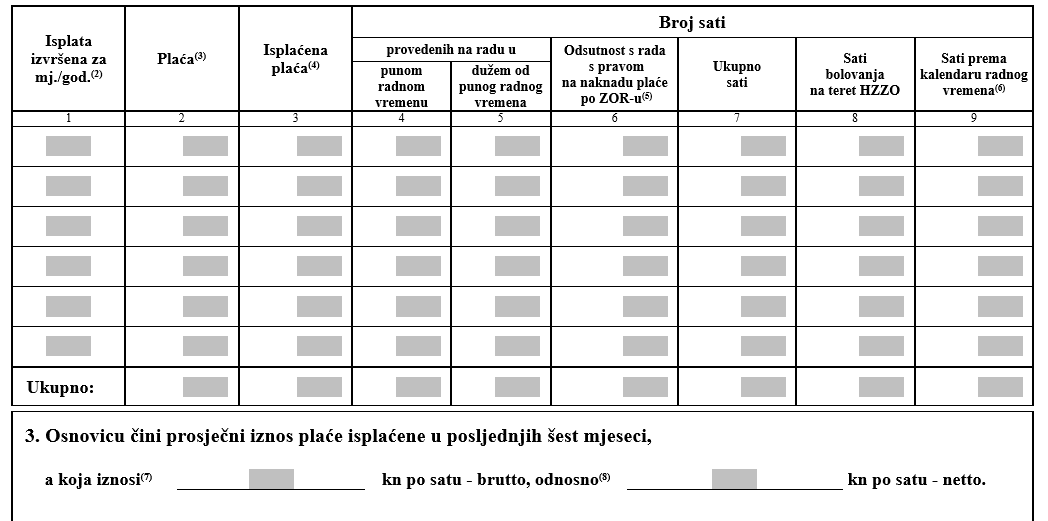 JOPPD obrazac za plaću
JOPPD obrazac koji se dostavlja do 31. prosinca 2022. – podaci u kunama – JOPPD s oznakom 22xxx
JOPPD obrascu koji će se dostavljati 1. siječnja 2023. i kasnije –podaci u eurima – JOPPD obrazac s oznakom 23xxx
Kod većine poslodavaca prvi JOPPD u eurima biti će JOPPD za plaću za prosinac 2022. koja će se isplaćivati u siječnju 2023.
JOPPD obrazac za neoporezive primitke koji se mogu iskazivati u mjesečnom obrascu
JOPPD obrazac za neoporezive primitke isplaćene u prosincu 2022. se može dostaviti do 15. siječnja 2023., ali mora biti označen oznakom 22365 
Podaci se iskazuju u kunama
Ispravci i dopune JOPPD obrazaca
OSNOVNO PRAVILO:
JOPPD obrazac se ispravlja u valuti u kojoj je ispostavljen
 JOPPD obrasci koji su ispostavljeni do 31.12.2022.- ispravljati će se podaci u kunama
JOPPD obrasci dostavljeni od 1. siječnja 2023. – ispravak i dopune u eurima
Napomena:
Prema Općem poreznom zakonu JOPPD se smatra ovršnom ispravom i poreznom prijavom i moguće ga je ispraviti za razdoblje tri godine unatrag
SNU aplikacija za povezivanje nepovezanih uplata  s podacima iz JOPPD obrazaca
Porezna uprava prilagođava SNU aplikaciju za povezivanje uplata s podacima iz dostavljenih JOPPD obrazaca
Omogućiti će se povezivanje i u slučaju kad se razlikuje valuta u kojoj su iskazani podaci u obrascu JOPPD i  valuta u kojoj je obavljeno plaćanje
Primjer:
ispostavljen je obrazac JOPPD za plaću za studeni 2022. u kunama, a plaćanje javnih davanja po tom obrascu je obavljeno u 2023. godini, u eurima
pri plaćanju na nalozima nisu navedene ispravne oznake JOPPD obrasca, pa treba povezati uplate sa zaduženjem
Putni nalozi – kombinacije u prijelaznom razdoblju 2022./2023.
Putni nalozi – putovanja u države euro-zone do kraja 2022. i u 2023.
Osobni odbitak u 2023.
Primici uzdržavanih članova obitelji
PRIJEDLOG: 
prag godišnjih primitaka od 15.000,00 kn koje mogu ostvariti uzdržavana djeca i drugi uzdržavani članovi, povećava se na 24.000,00 kn
primjenjivati će se za 2022. godinu

Prag godišnjih primitaka u eurima: šesterostruki iznos osnovnog osobnog odbitka:
6 x 530,89 = 3.185,34 eura
Tarifa poreza na dohodak u 2023. godini
Povećani neoporezivi primici od 1. listopada 2022.
Hvala na pažnji!


mzuber@rif.hr